SEL 0360 e 0616 Princípios de Comunicação
Mônica de Lacerda Rocha
monica.rocha@usp.br
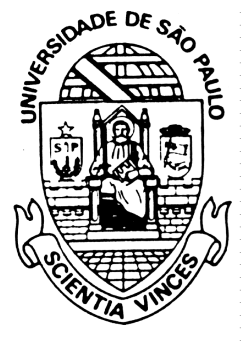 RUÍDO
Parte 1
Sumário
Tipos e Fontes de Ruído
Relação Sinal-Ruído
Figura de Ruído
Classificação
Existem muitas maneiras de classificar o ruído. Ele pode ser subdividido de acordo com o tipo, fonte, efeito ou relação no receptor, dependendo das circunstâncias. É mais conveniente dividi-lo em dois grandes grupos: ruído cujas fontes são externas ao receptor e o ruído criado dentro do próprio receptor.
Por outro lado, ruído externo é difícil de ser tratado quantitativamente, e em geral não há muito a se fazer a esse respeito, a menos de mudar a localização geográfica do sistema.
Ruído Externo
Ruído Atmosférico
Ondas espúrias de rádio induzem voltagens na antena e a maioria destas ondas vêm de fontes naturais de perturbação, geralmente chamado de estática
Estática é causada por descargas elétricas em tempestades (raios) e outras perturbações elétricas naturais que ocorrem na atmosfera
Ruído Atmosférico
Devido à origem destas formas de impulso, e em função da aleatoriedade deste processo, a estática se espalha por todo o espectro de radiodifusão. 
Consiste de sinais espúrios com componentes espectrais espalhados por toda a faixa de freqüências e propaga-se por todo o planeta
A intensidade do campo é, aproximadamente, inversamente proporcional à freqüência, portanto este ruído interfere mais na recepção de ondas de mais baixa freqüência
Torna-se menos severo em freqüências acima de 30MHz pelos seguintes motivos:
Estas freqüências são limitadas à linha de visada, i.e., ~< 80 km
A natureza do mecanismo que gera este ruído é tal que muito pouco é criado na faixa de VHF e acima.
Espectro de freqüências de rádio
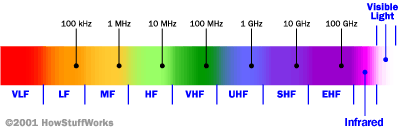 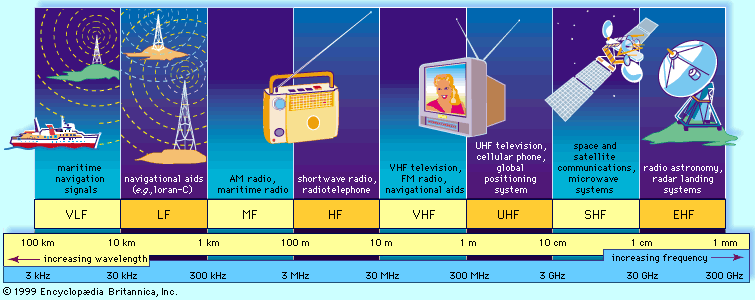 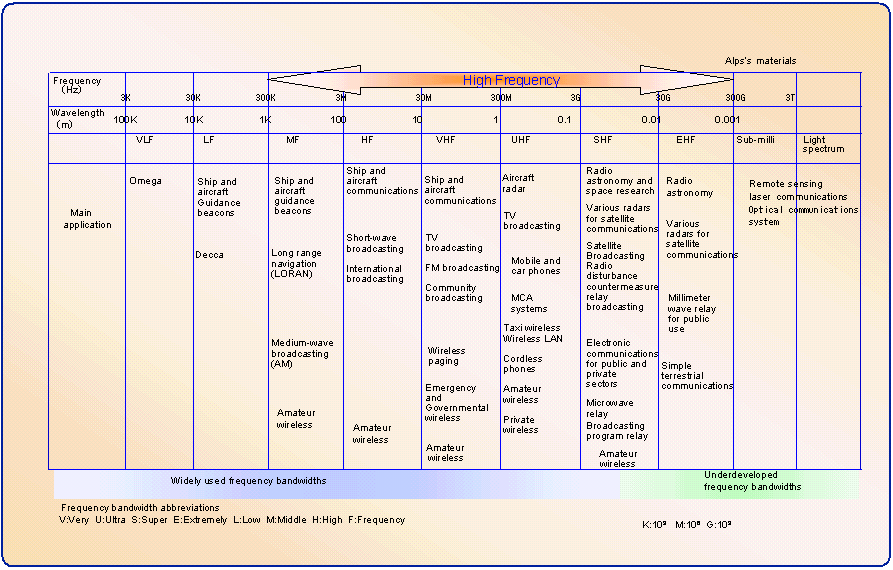 Ruído Extra-terrestre
Tantos tipos quanto são as fontes, mas...
Ruído Solar
Sob condições “calmas”, existe uma radiação constante vinda do sol simplesmente porque é um corpo muito quente e radia sobre um espectro muito largo, que inclui as freqüências usadas em comunicações.
Como o sol é uma estrela variável e passa por ciclos, existem picos de perturbações elétricas que podem ser ordens de grandeza maiores do que aquelas recebidas durante os períodos de “calmaria”. O ciclo solar se repete por períodos de ~11 anos e existem super-picos com ciclos maiores, de cerca de 100 anos
Ruído Solar
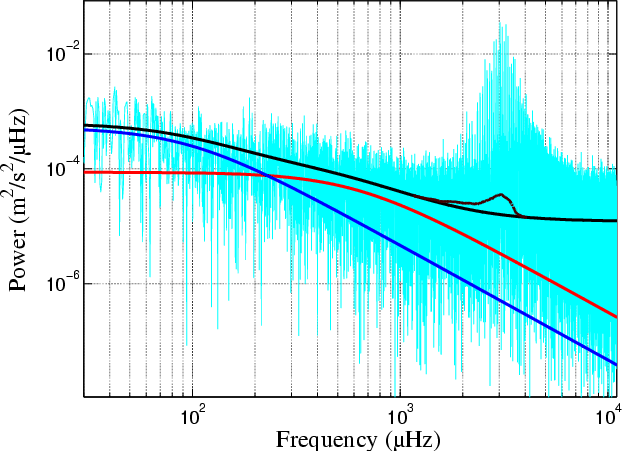 Ciclo dos 11 anos
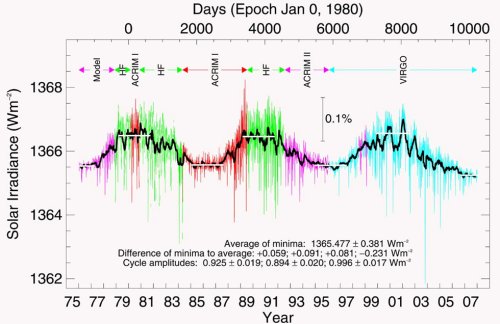 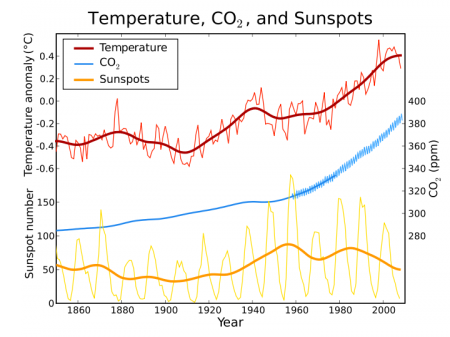 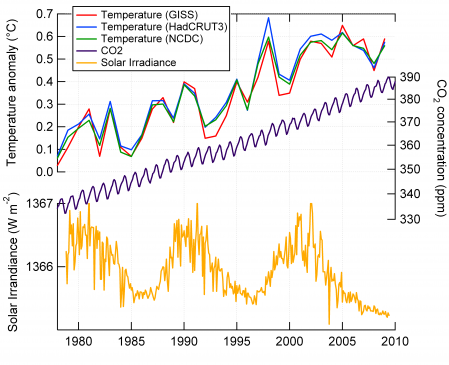 Number of sunspots as a proxy of solar activity
Temperatures jiggle up and down, but are increasing over the longer term (multiple decades). CO2 has a seasonal cycle due to the ‘breathing’ of the biosphere, but is steadily increasing over the years due to human emissions. The sun shows an 11-year cycle, but no secular increase or decrease over this time period.
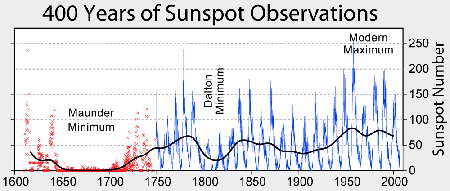 The main reasons that disqualify the sun as being a major culprit in recent global warming are:
• No increase in solar output (or decrease in cosmic rays) over the past 50 years
• Nighttime temperatures increased more than daytime (inconsistent with solar forcing; consistent with GHG forcing)
• Stratospheric cooling (inconsistent with solar forcing; consistent with GHG forcing)
O SOL
http://sohowww.nascom.nasa.gov/data/realtime-images.html
http://www.apolo11.com/
http://spaceweather.com/
Em 07/06/2011: 07/06/2011 http://www.youtube.com/watch?v=hpQmS3adLgI&feature=youtu.be
http://www.apolo11.com/spacenews.php?titulo=Tempestade_solar_pode_causar_interferencias_eletromagneticas&posic=dat_20110608-101932.inc
Em 08/06/2011: http://www.youtube.com/watch?v=SNZpWr8ZGqs
Ruído Extra-terrestre
Ruído cósmico
Como estrelas distantes são também “sóis” e têm altas temperaturas, radiam da mesma maneira que nosso sol. O ruído recebido é chamado de térmico (ou blackbody) e é distribuído sobre todo o céu.
Nós também recebemos ruído do centro de nossa própria galáxia, de outras galáxias e de outros pontos, como quasares e pulsares.
Este ruído é muito intenso mas vêm de fontes fechadas em ângulos muito pequenos no céu. Dois dos mais intensos vêm de Cassiopéia A e Cygnus A
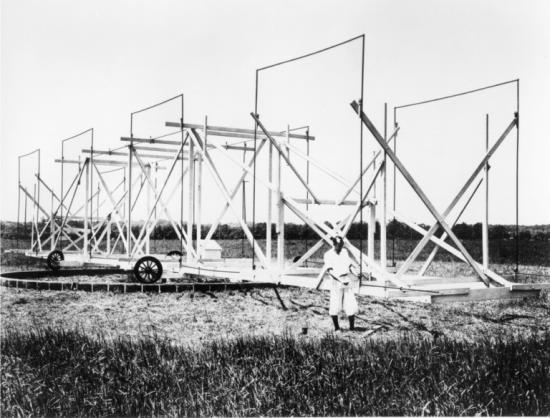 Ruído Cósmico
The Discovery of Cosmic Radio Noise
Natural radio emission from our Galaxy was detected accidentally in 1932 by Karl Guthe Jansky, a physicist working as a radio engineer for Bell Telephone Laboratories. 

A História 
In the 1920s, Bell Telephone offered transatlantic telephone service based on "shortwave" (l~15 m) radio transmissions.  Natural radio static caused serious interference with these transmissions, so Bell asked their young electrical engineer Karl Jansky to determine its origin.  Jansky built the antenna to monitor radio static at 20.5 MHz. It produced a fan beam near the horizon and could be rotated in azimuth (the angle measured from north to east along the horizon).  Jansky discovered that most of the static is caused by numerous tropical thunderstorms. In addition he found a steady "hiss" whose strength rose and fell almost daily, with a period of 23 hours and 56 minutes.  He recognized that this is length of the sidereal day (the time it takes the Earth to rotate once in the reference frame of the fixed stars), deduced that the hiss originated outside the solar system, and identified the direction of the Galactic center as the source of the strongest emission.  He published his results in the paper "Electrical Disturbances of Apparently Extraterrestrial Origin" (Jansky, K. J. 1933, Proc. IRE, 21, 1387).
Ruído Cósmico
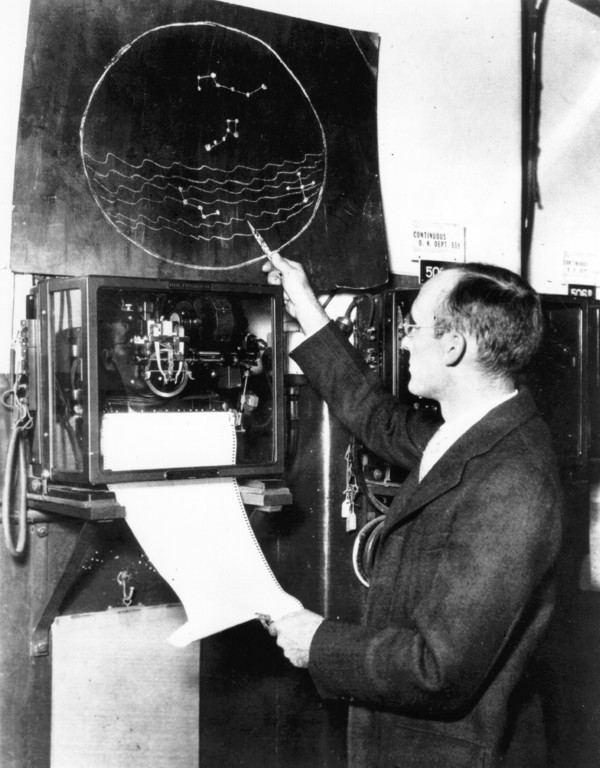 Jansky's discovery appeared on the front page of the New York Times, but Bell Telephone had no practical interest in the cosmic component of radio static and reassigned Karl Jansky to other projects.  Jansky himself believed that the cosmic noise was thermal emission because it produced a steady hiss in headphones that sounded like the hiss produced by vacuum-tube amplifiers.  Skeptical astronomers couldn't understand how such strong (equivalent to the emission from aT2105 K blackbody covering most of the inner Galaxy) radio noise was produced and ignored it.  
The only person who took a serious interest in Jansky's discovery was the amateur radio operator and professional radio engineer Grote Reber.  
Radio astronomy became Reber’s obsession.  He devoted years of his life to building the world's first radio antenna having a parabolic reflector at his own expense in his back yard in Wheaton, IL and mapping the Galaxy with it.
Karl Jansky pointing out the region of the Galactic plane emitting the strong cosmic noise.
Ruído Cósmico
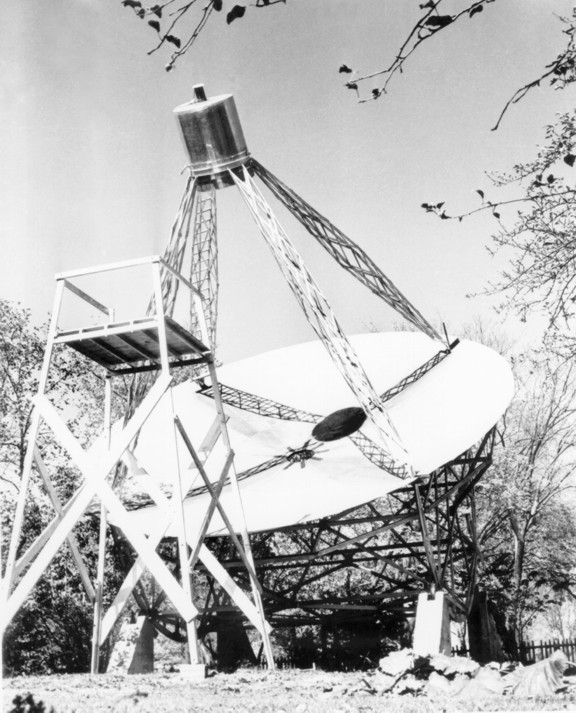 Grote Reber's backyard radio telescope in Wheaton, IL. The parabolic reflector is about 10 m in diameter.  His original telescope was dismantled and reassembled near the NRAO visitors science center in Green Bank, WV.
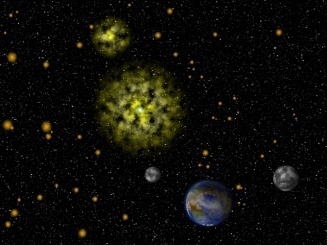 Ruído Cósmico
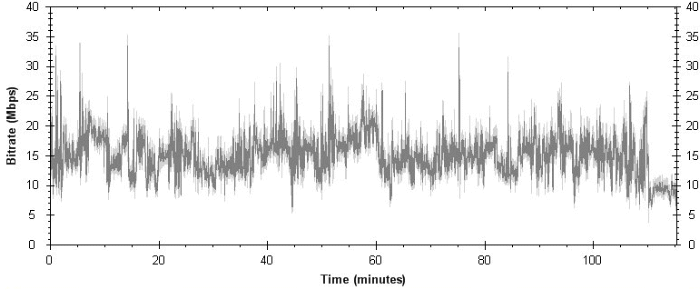 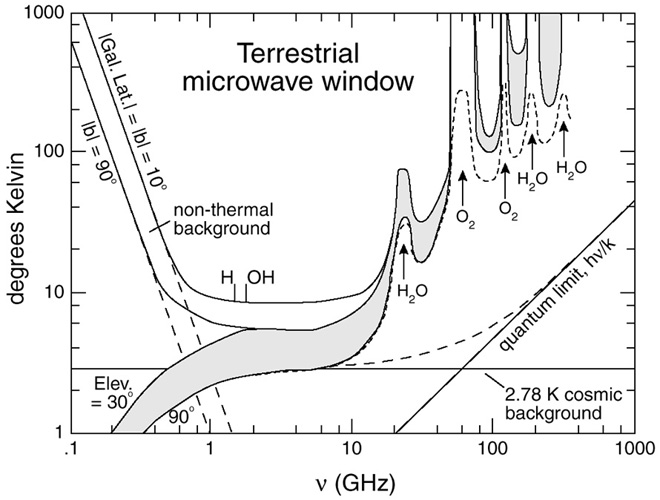 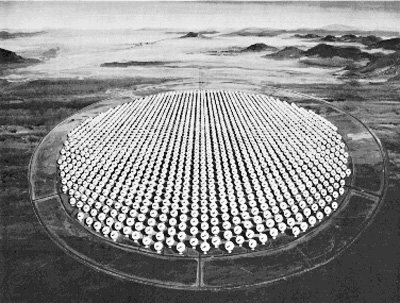 Ruído Externo
Resumo: observável em freqüências na faixa a partir de cerca de 8MHz a até cerca de 1,43GHz, esta última correspondendo a linha do hidrogêncio de 21cm. 
Além do ruído feito pelo próprio homem, é o componente mais intenso na faixa de 20 a 120MHz
Ruído Externo feito pelo homem
Entre as freqüências de 1 a 600MHz, em áreas urbanas, suburbanas e industriais, a intensidade do ruído feito pelo homem é maior do que a criada pr qualquer outro tipo de fonte, interna ou externa ao receptor.
Exemplos: ignição de motores móveis (carros, aviões, etc.), motores elétricos, engrenagens, vazamento de linhas de alta tensão e vários outros vindos de máquinas elétricas, lâmpadas fluorescentes...
O ruído é produzido pelo arco de discarga presente em todas estas operações
Só pode ser analisado numa base estatística
Ruídos Internos
Veremos o ruído criado por dispositivos ativos e passivos encontrados nos receptores.
Ruído é aleatório
A potência do ruído de natureza aleatória é proporcional à banda sobre a qual ele é medido.
Ruído de agitação térmica
Gerado numa resistência ou componente resistivo, também conhecido com ruído Johnson.
Ruído Shot
Importante fonte de ruído, aparece em dispositivos ativos
Figura de Ruído
RELAÇÃO SINAL RUÍDO
O cálculo da resistência equivalente de um amplificador, receptor ou dispositivo pode ter dois propósitos:
Comparar dois circuitos para avaliação de seu desempenho
Comparar o ruído e o sinal num mesmo ponto para garantir que o ruído não é excessivo  (S/N)
Figura de Ruído, F (ou Fator de Ruído)
Razão entre a relação S/N na entrada e a relação S/N na saída